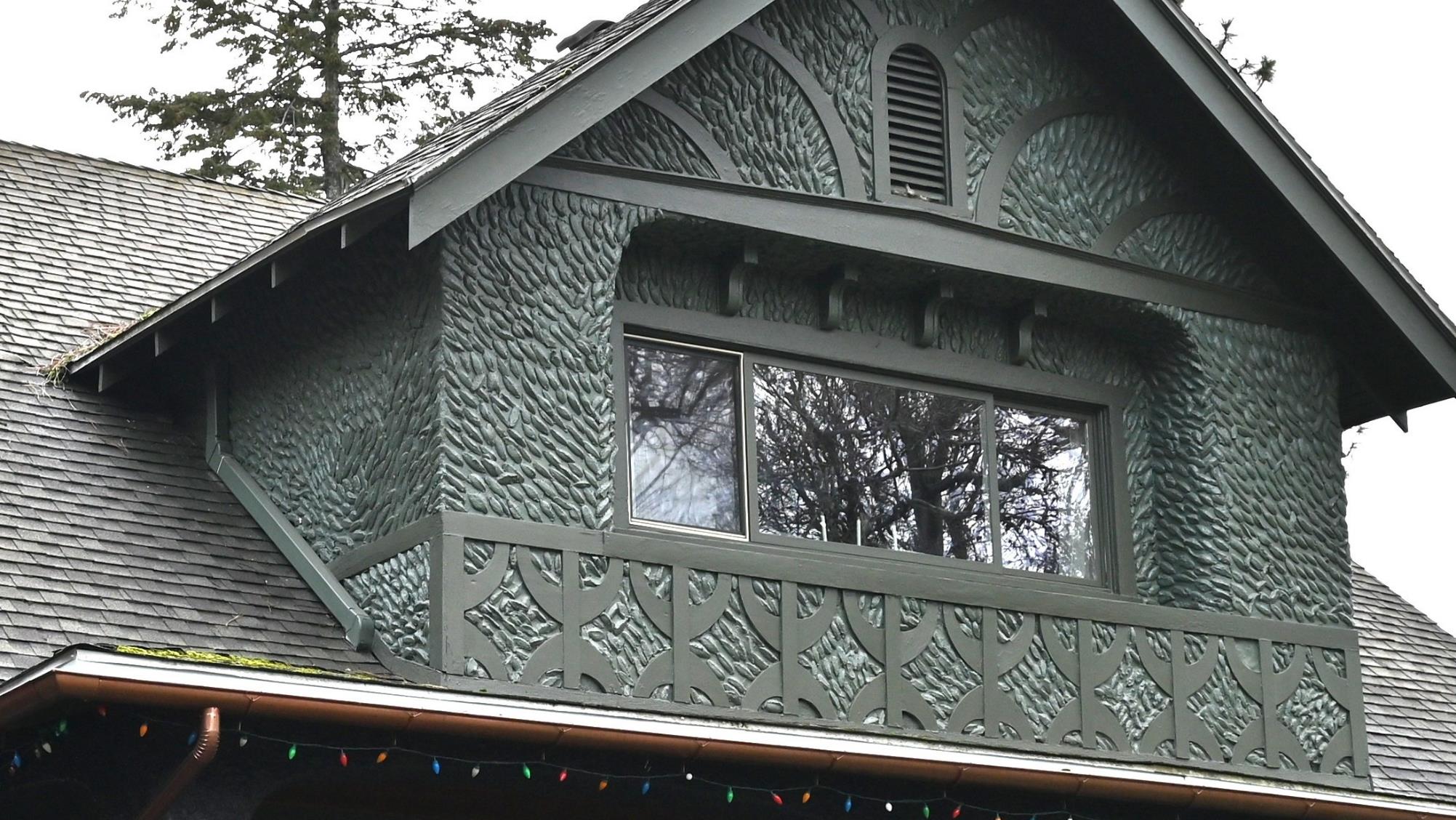 T.H. & Bessie Tollefsen House
517 West sound avenue
Special valuation application
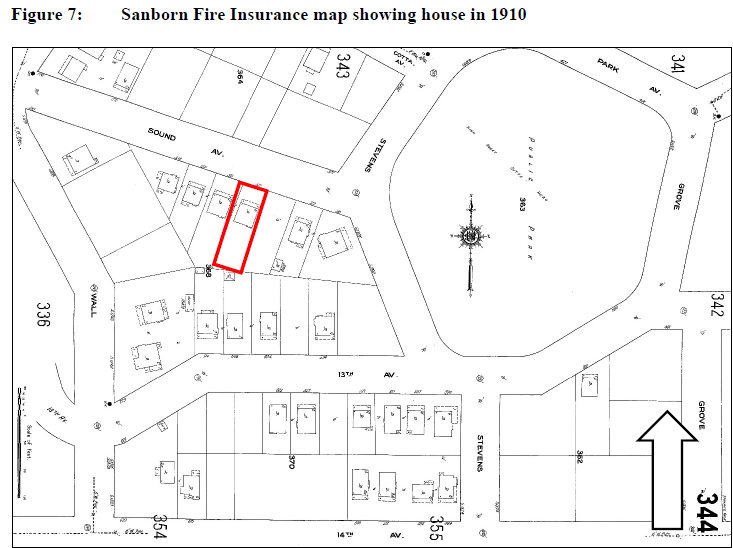 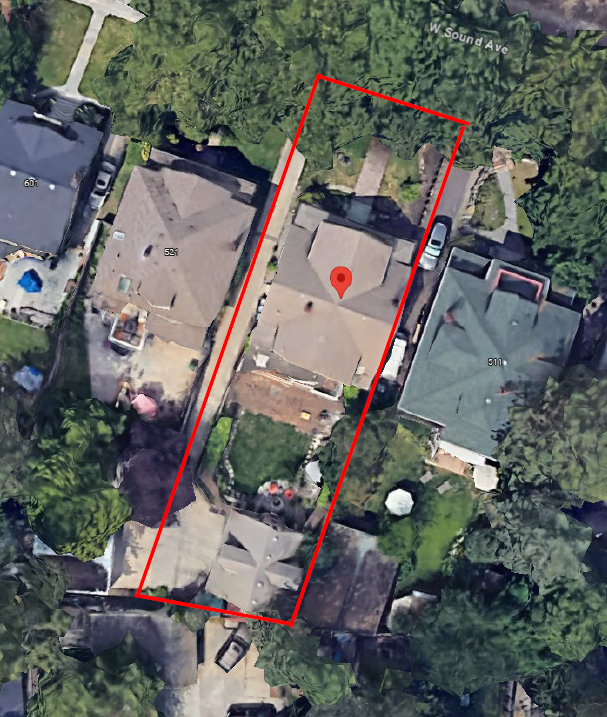 517 W Sound Avenue
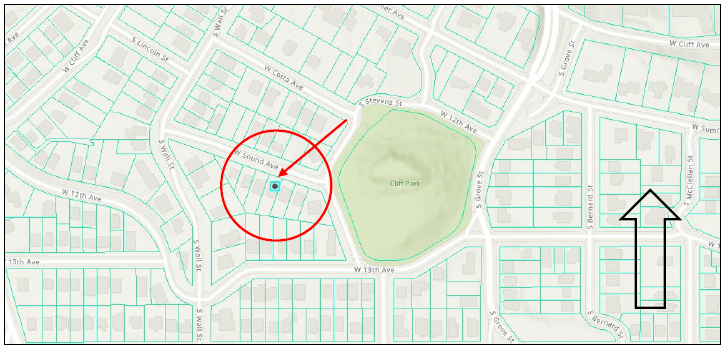 Before:
After:
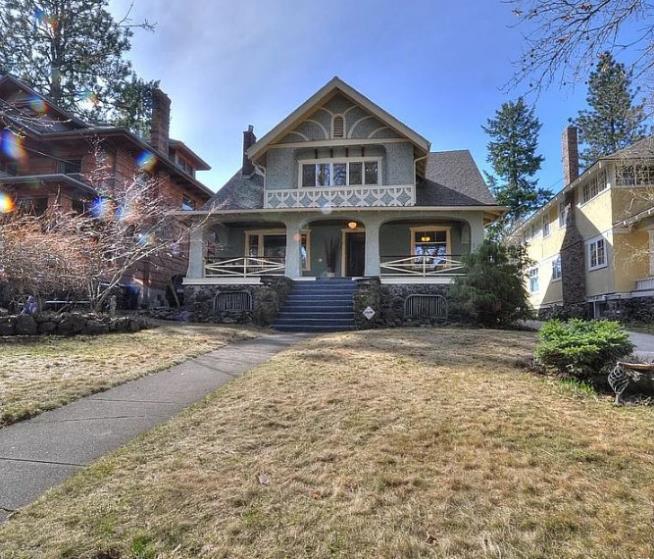 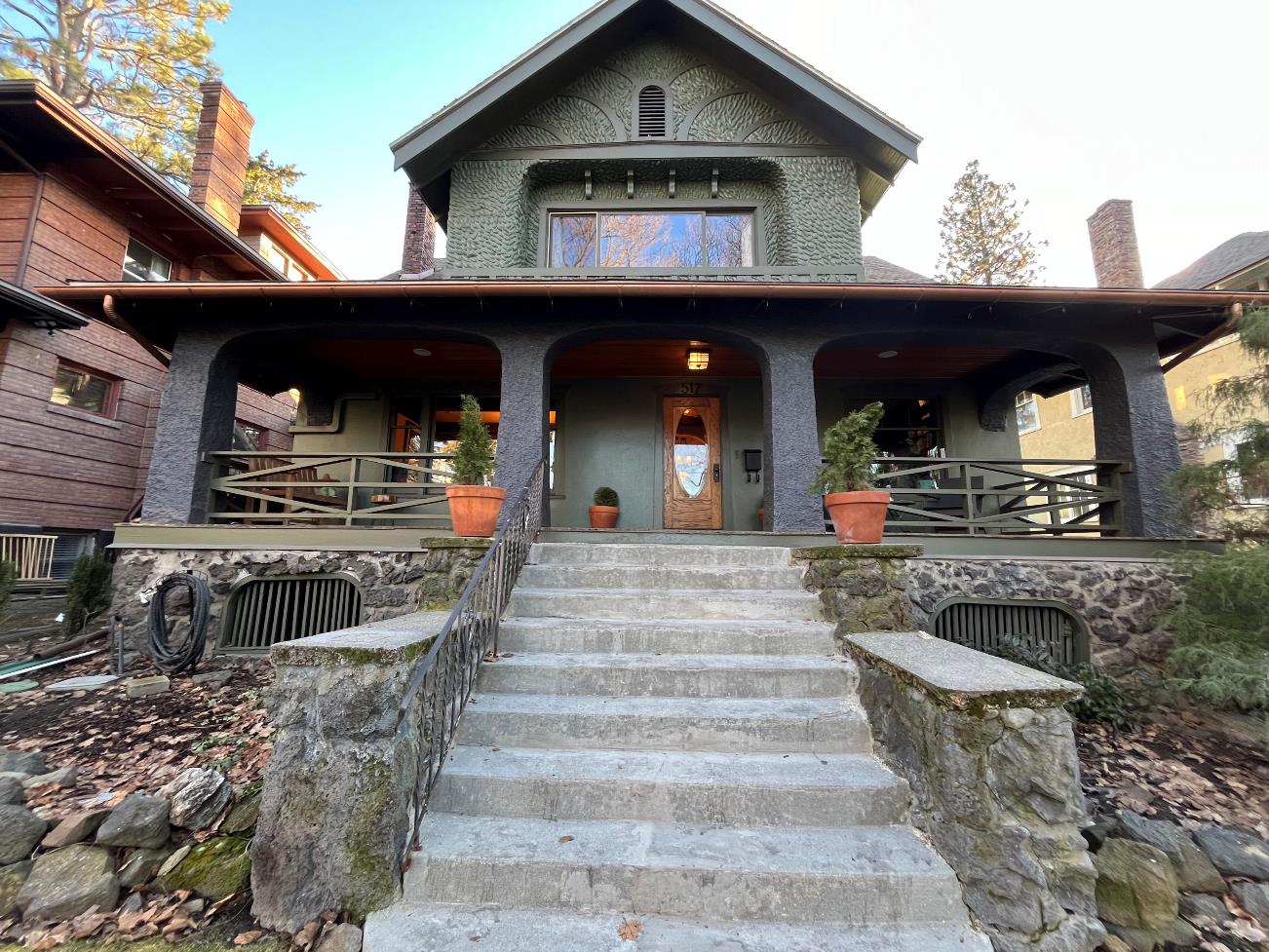 Before:
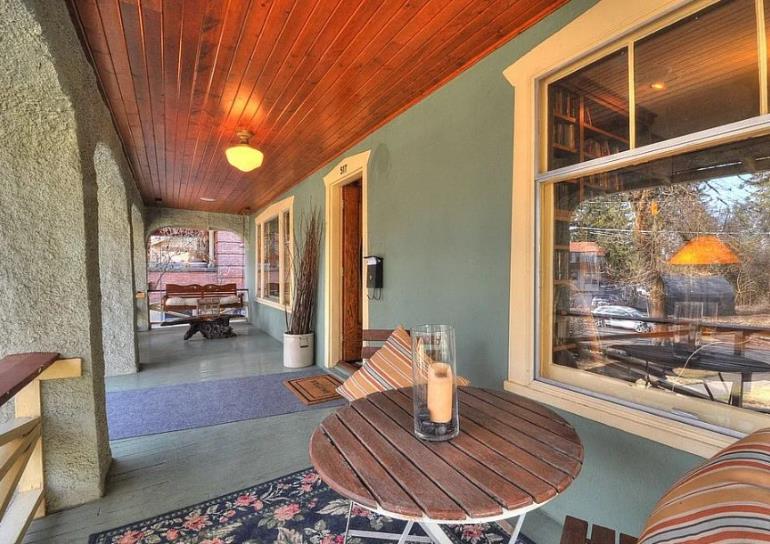 After:
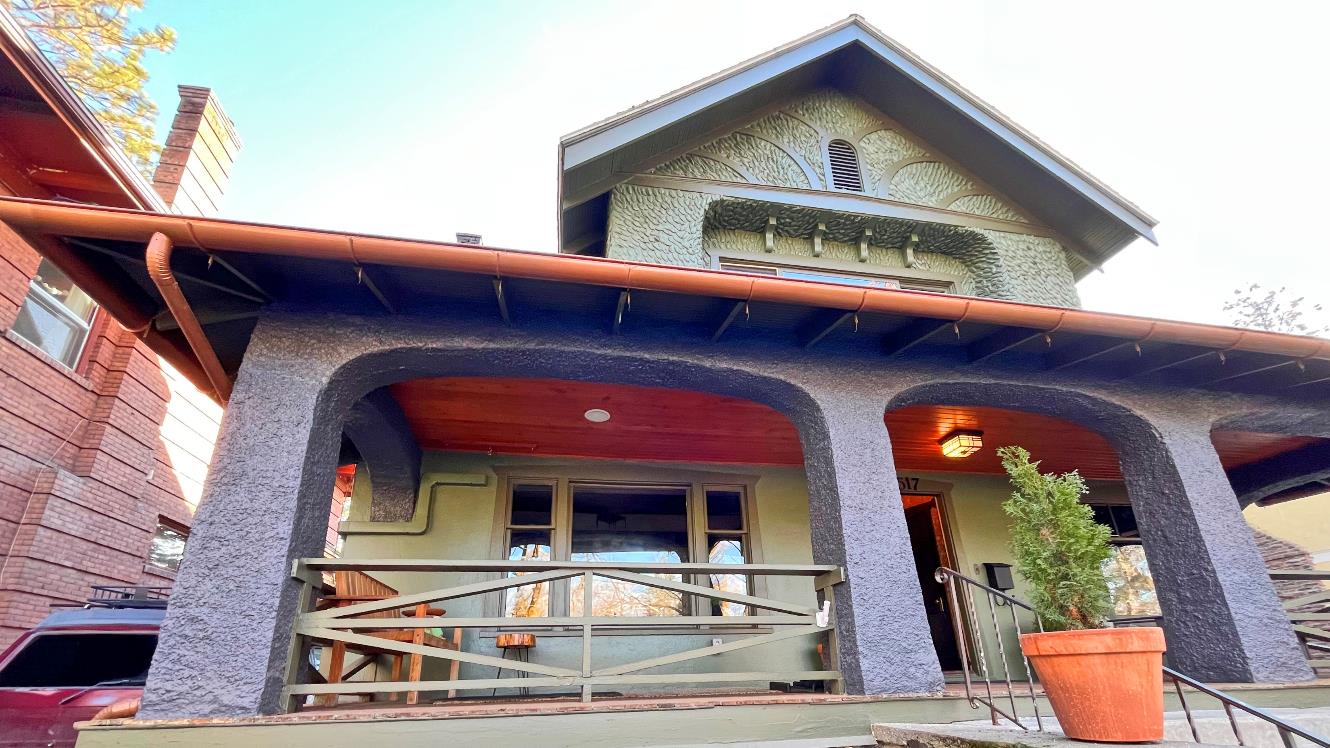 Before:
After (not part of the Special Valuation costs):
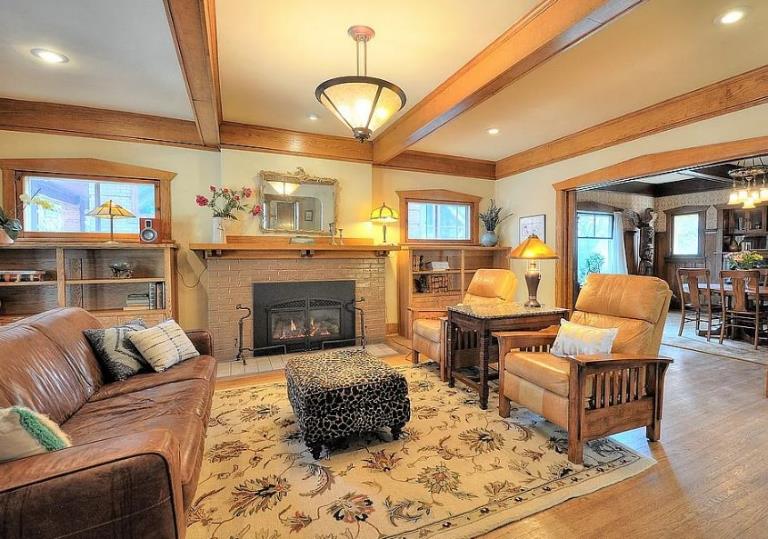 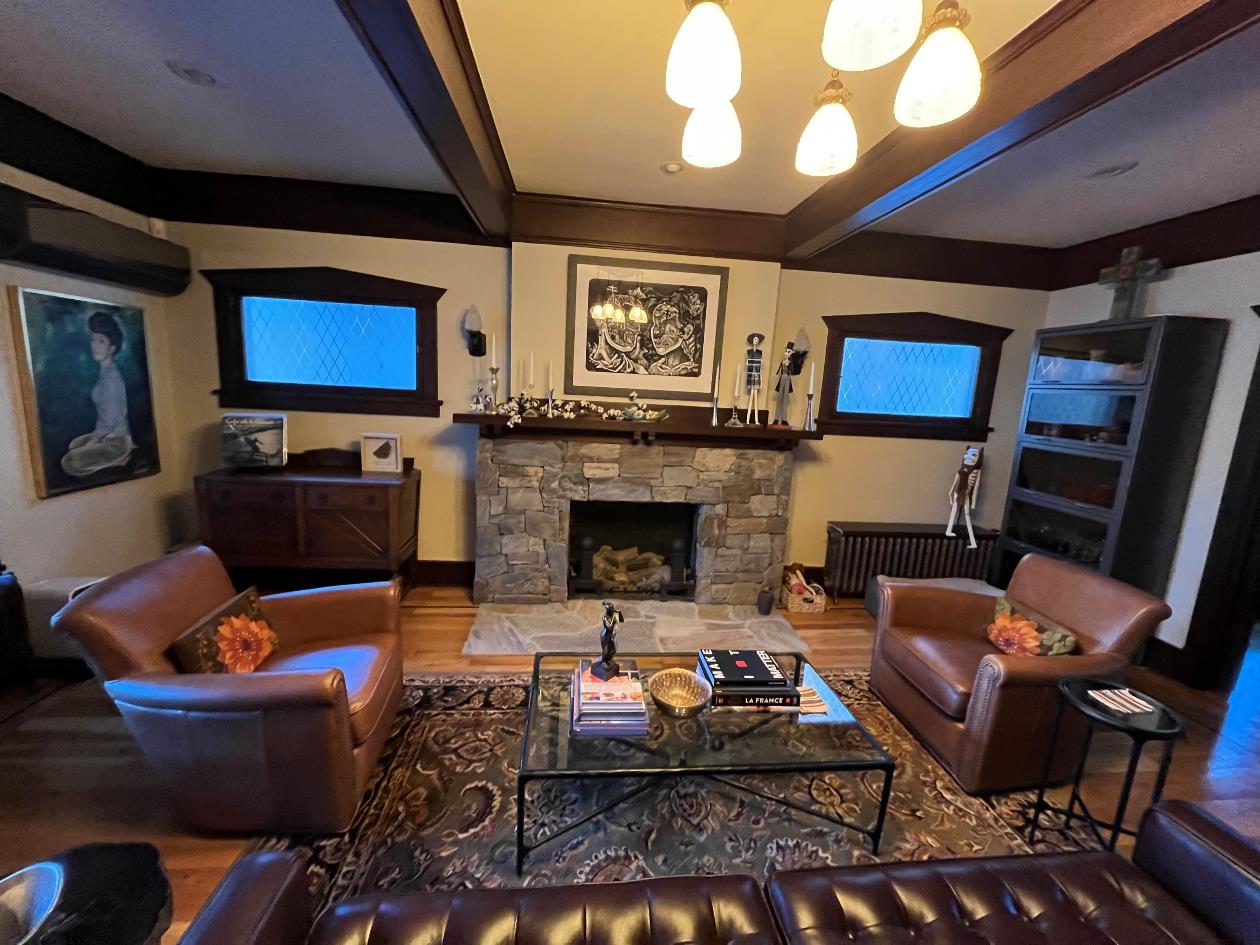 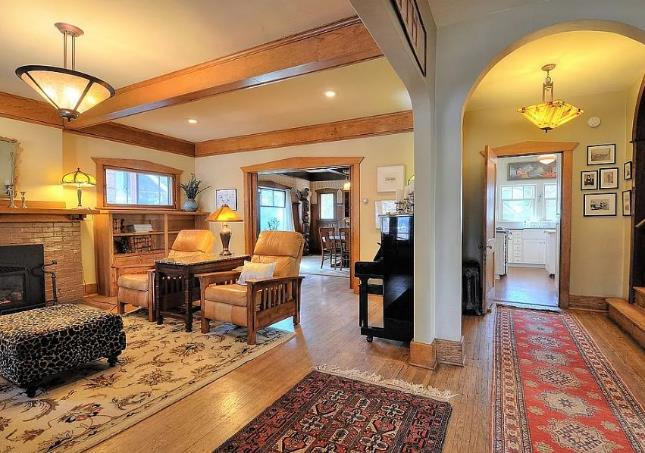 Kitchen Before:
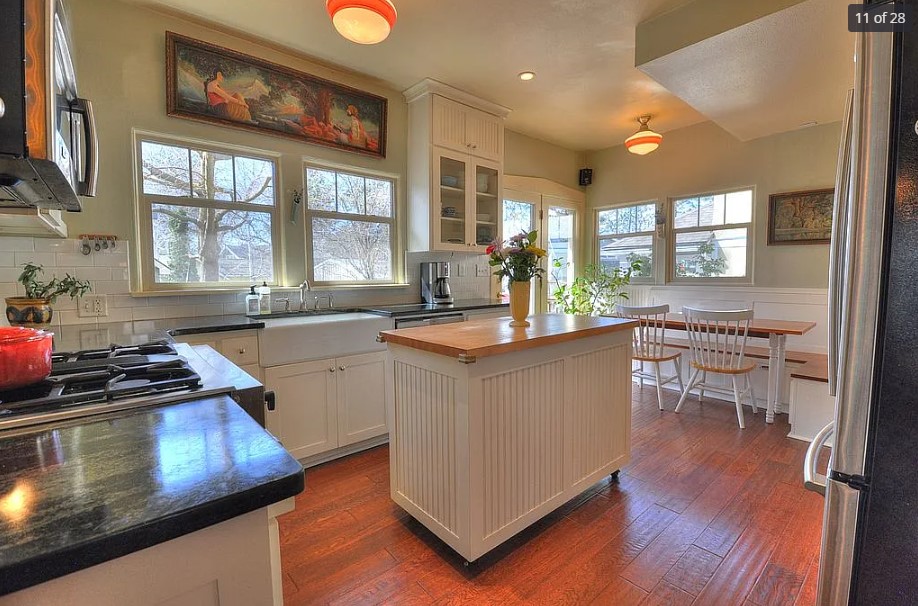 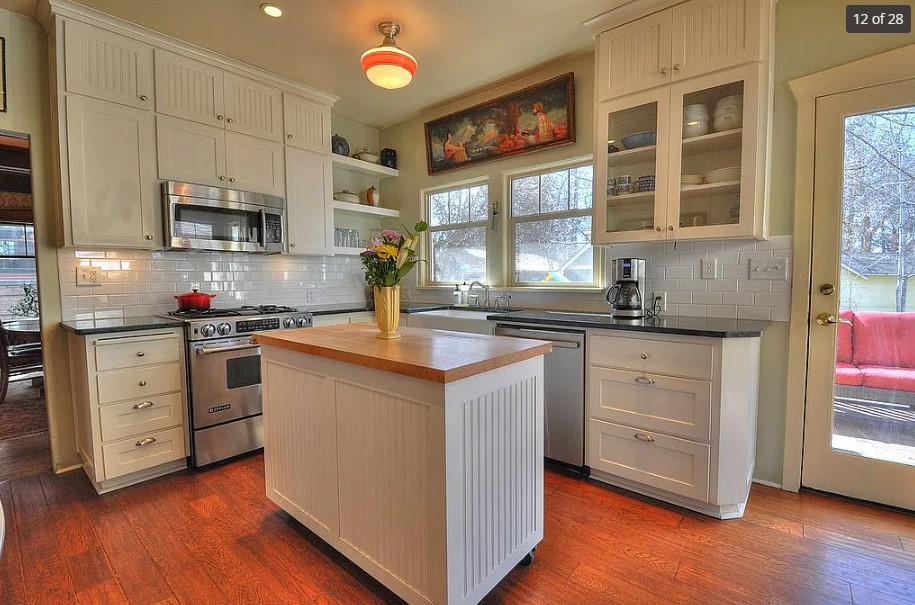 Kitchen After:
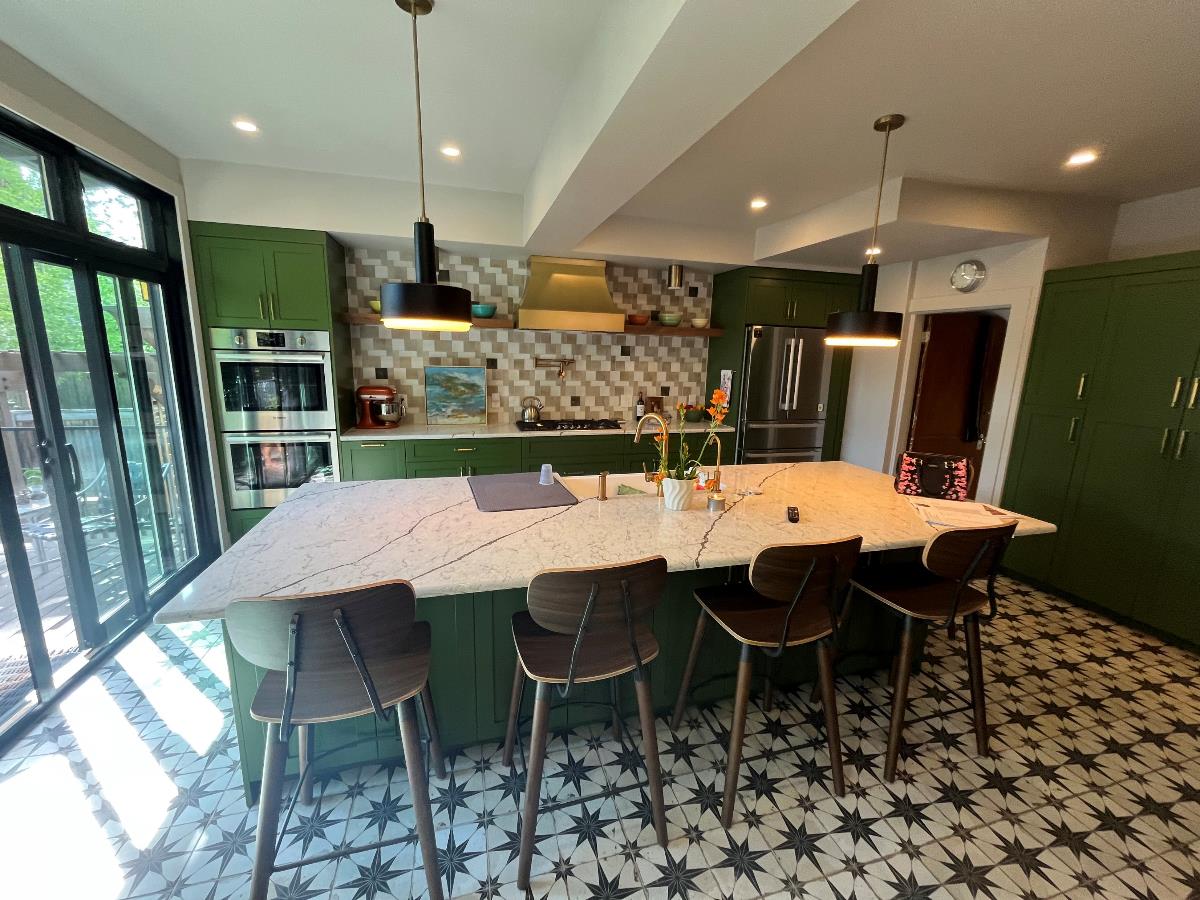 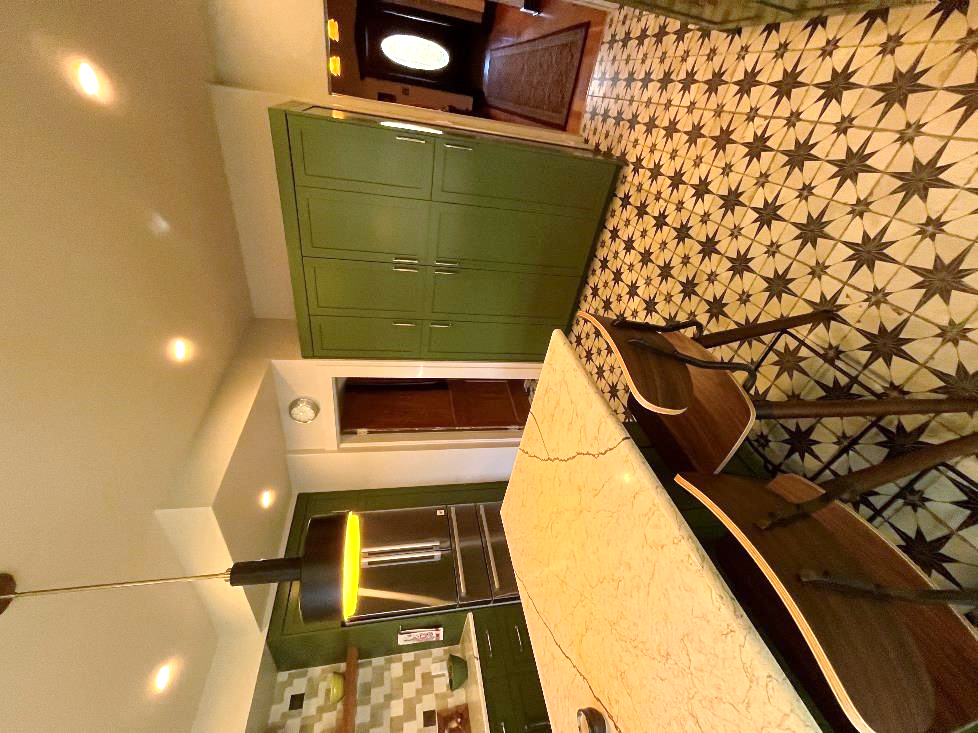 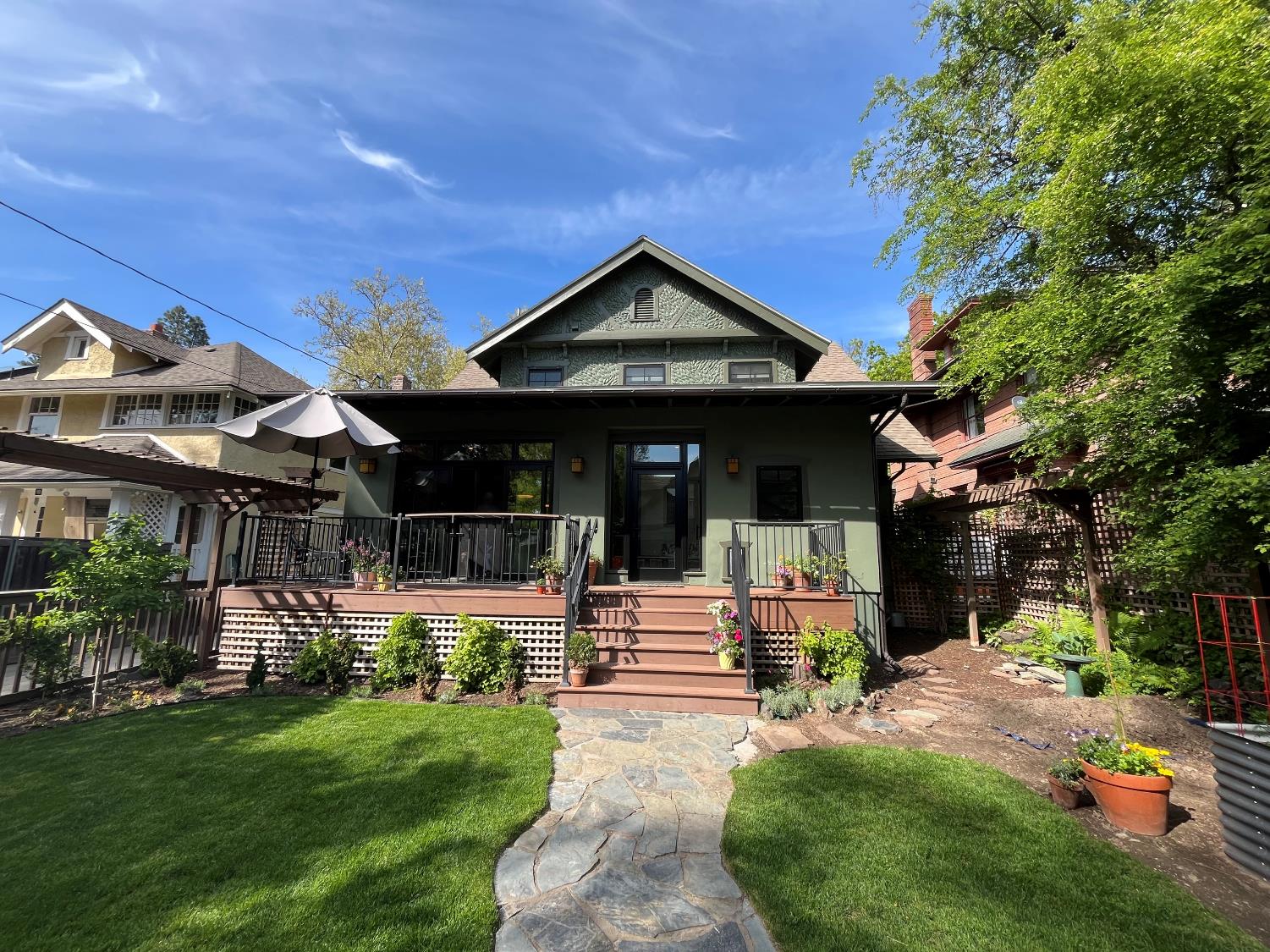 Before:
After (rear of house):
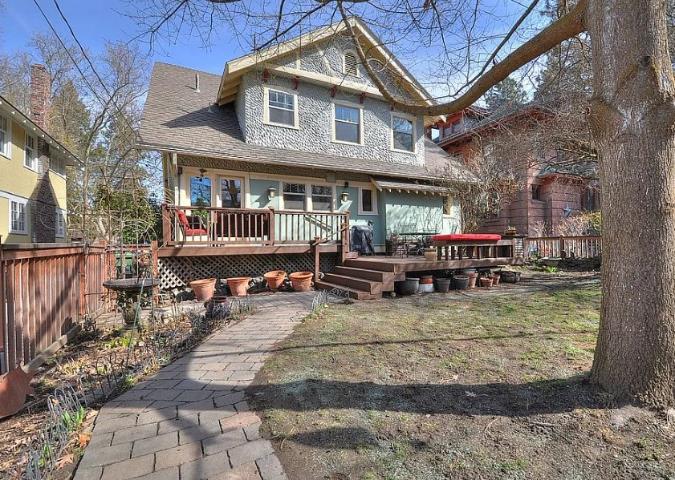 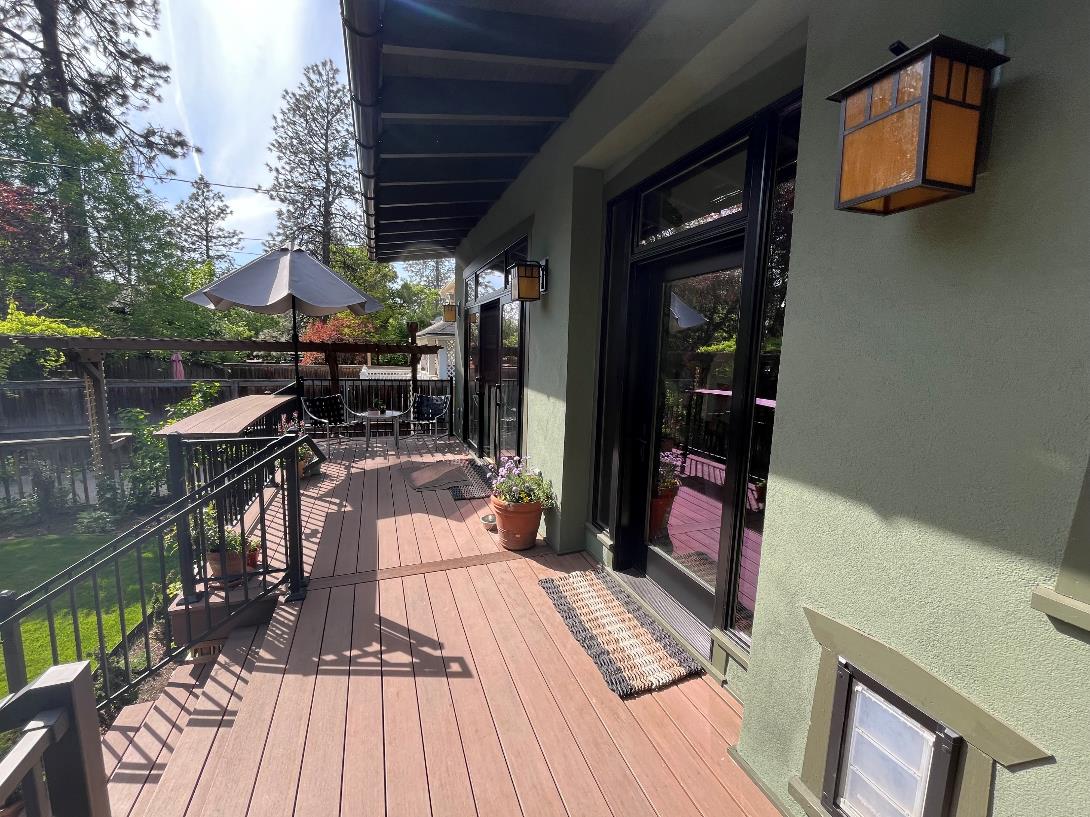 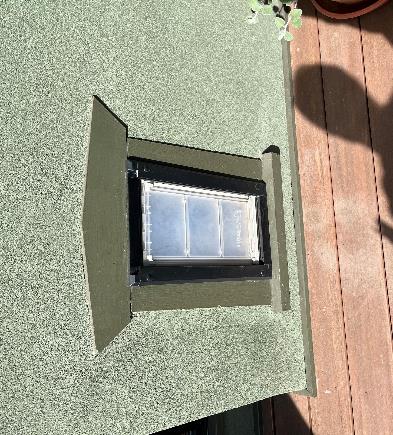 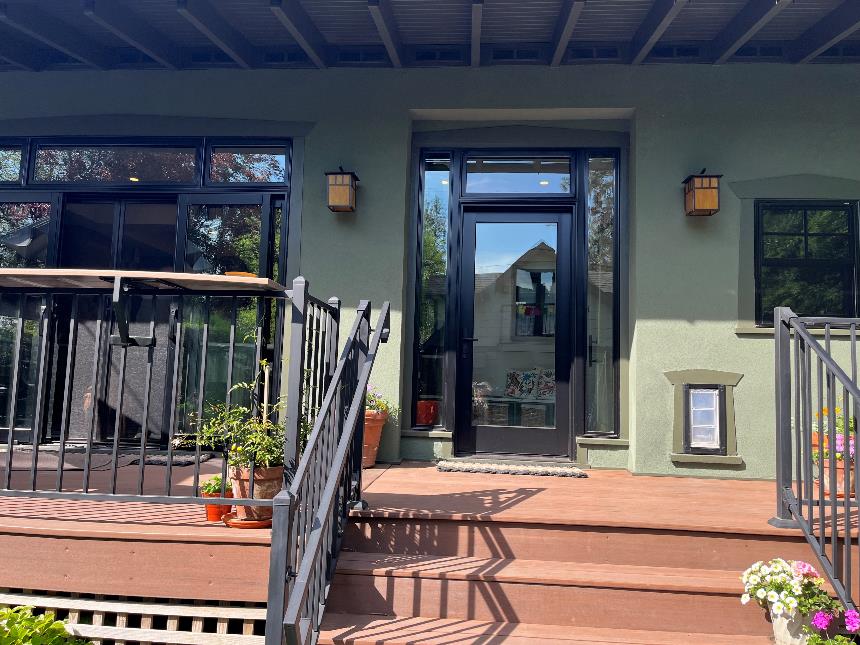 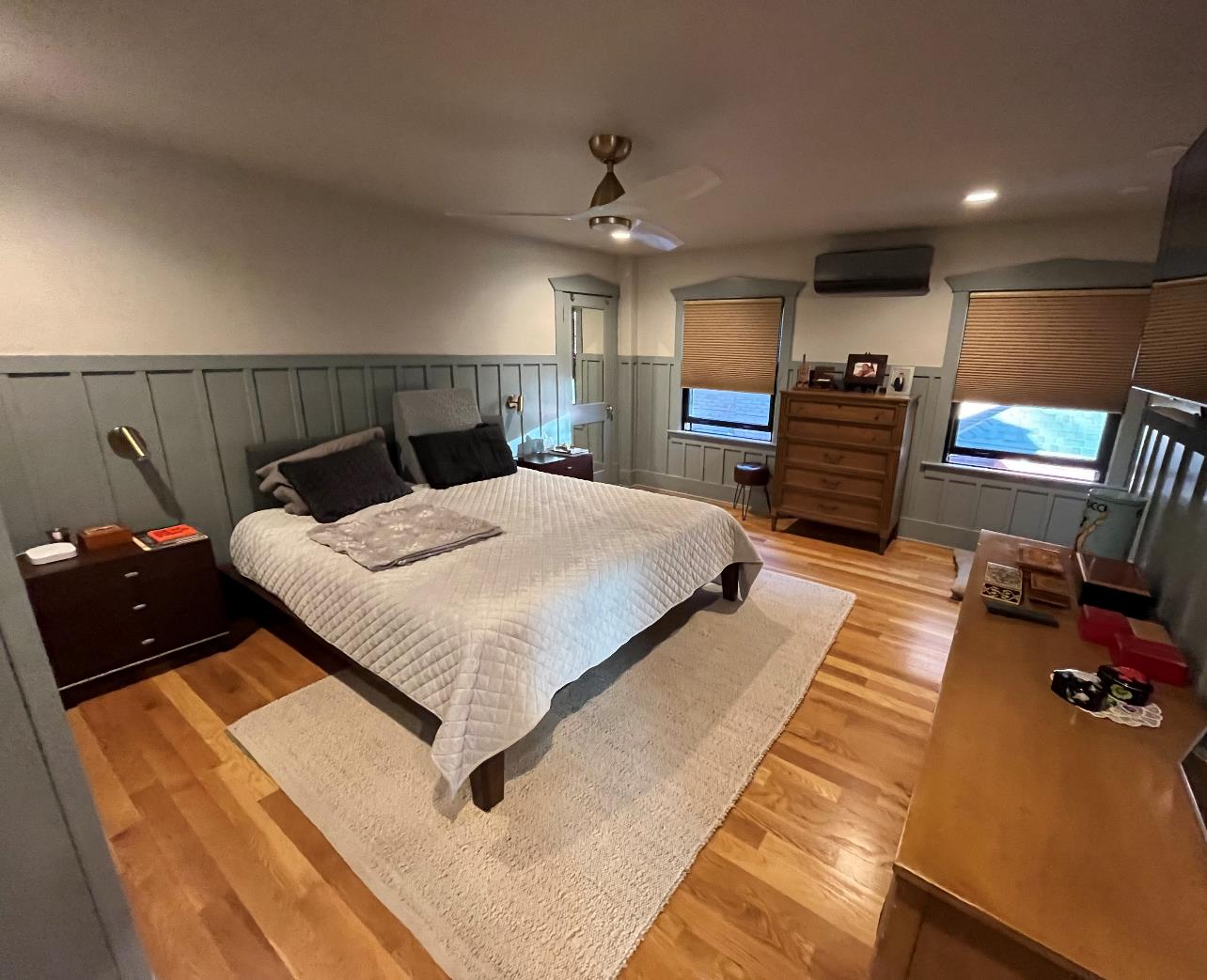 After:
Before:
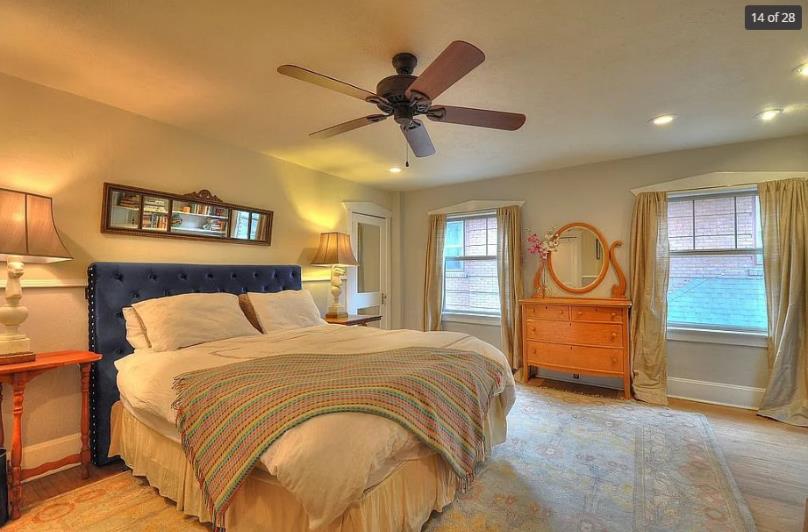 Before (bath & bedroom):
After: Primary bath & closet
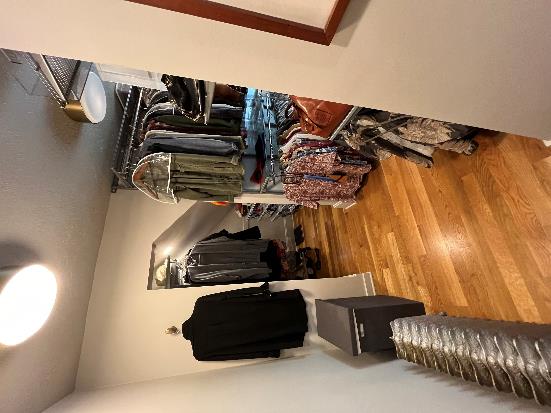 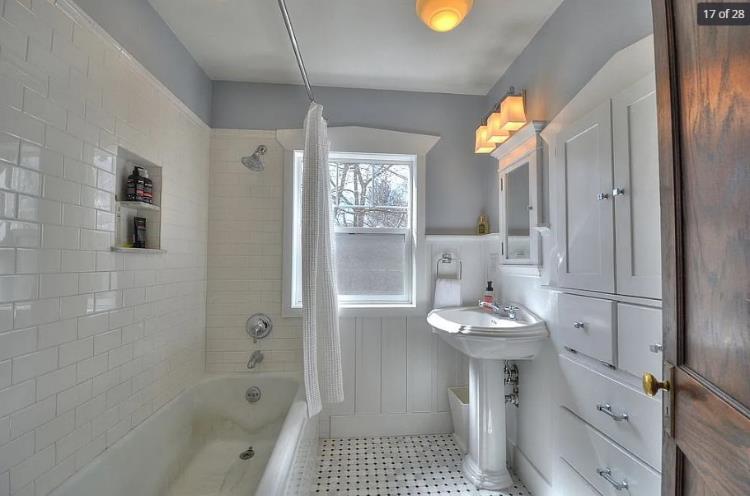 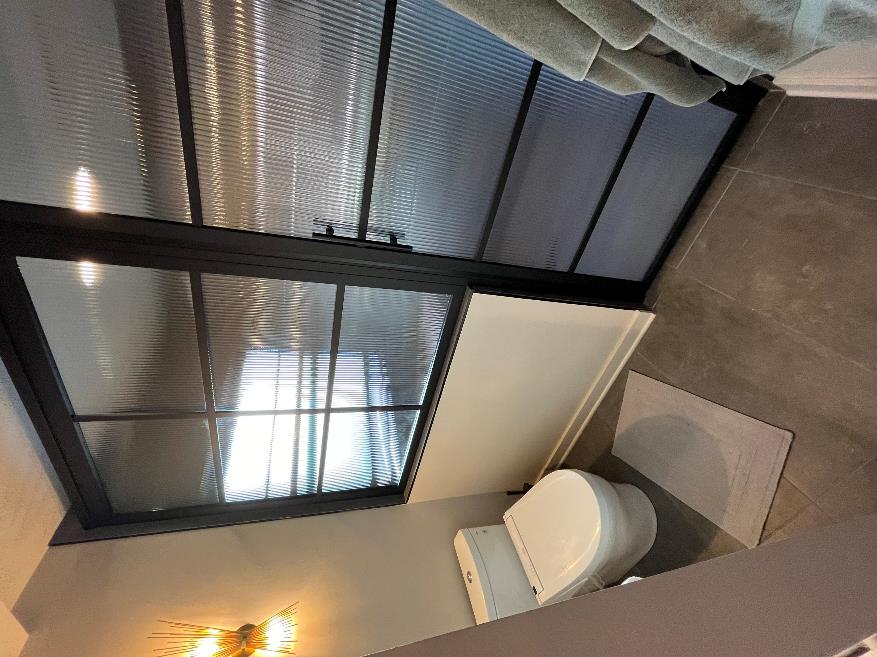 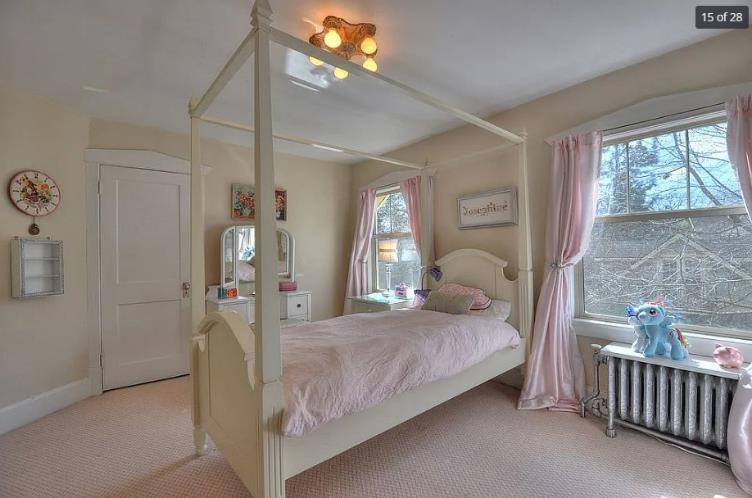 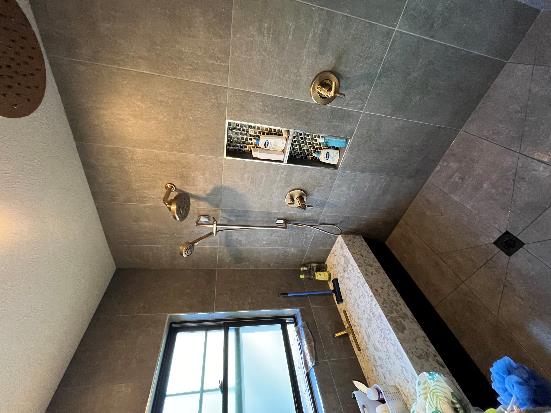 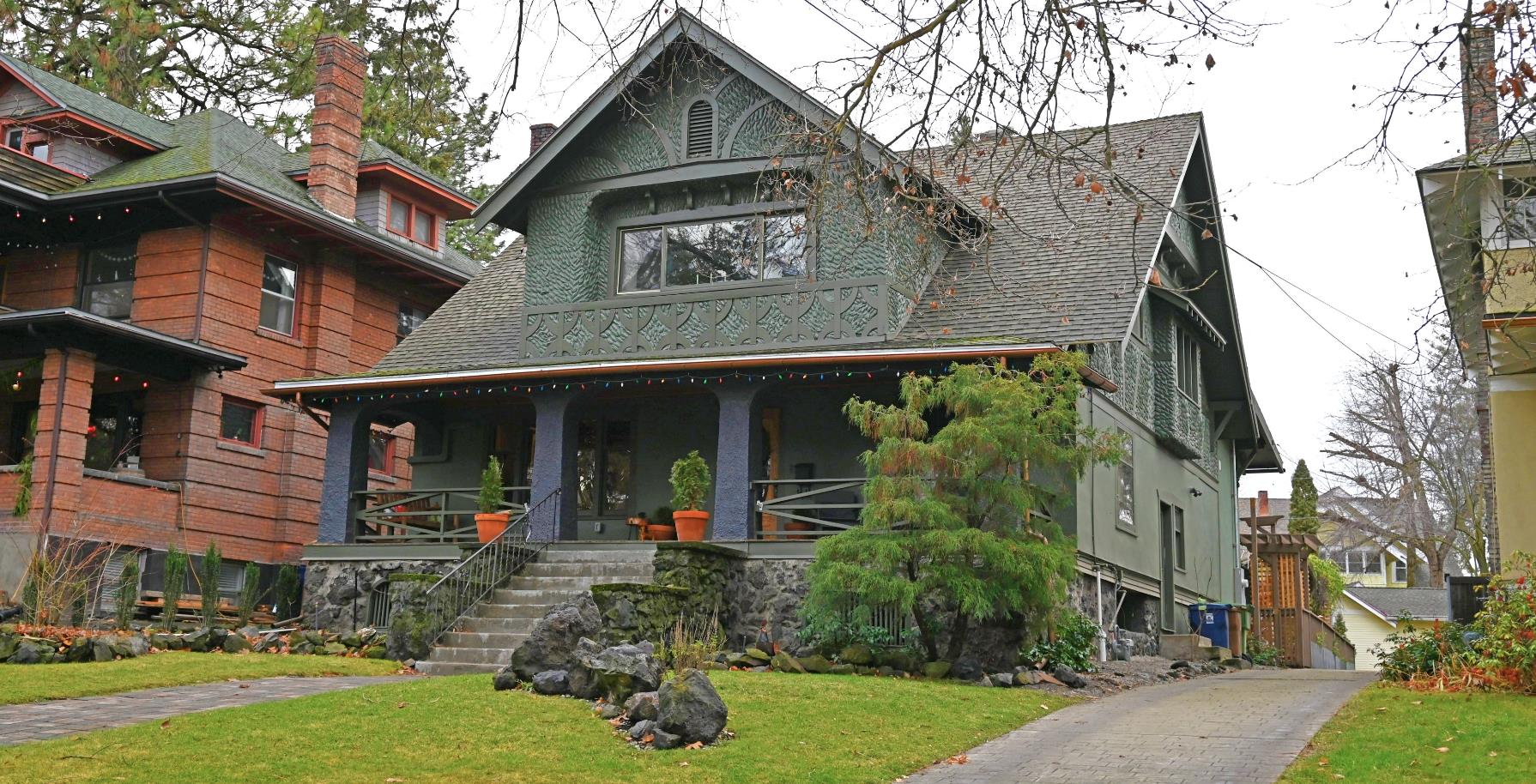